A Winning Approach to 
Professional Relationships
A LITTLE ABOUT ME…
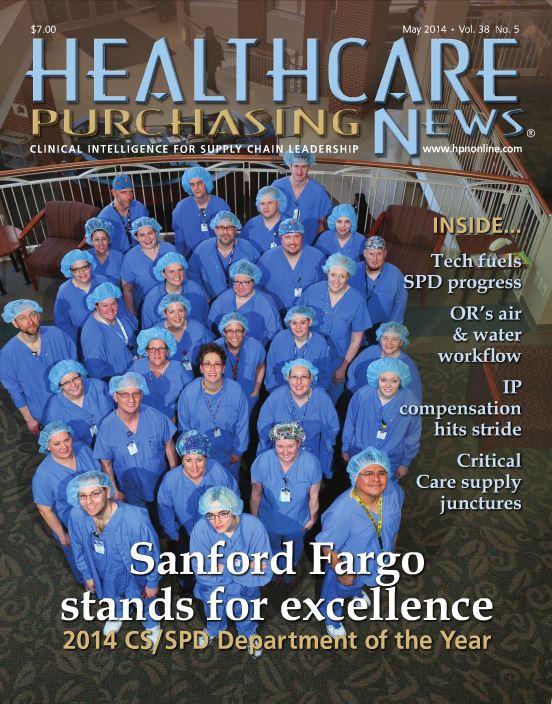 Healthcare Purchasing News 2014 CS/SPD Department of the Year (Sanford Fargo SPD)
IAHCSMM member, CRCST & CHL certifications
Prairie Pioneers (North Dakota chapter) Vice President, 2015 - present
IAHCSMM nominating committee, 2016
AAMI ST79 – Steam Sterilization Practices working group – 2016 - present 
AHRMM member
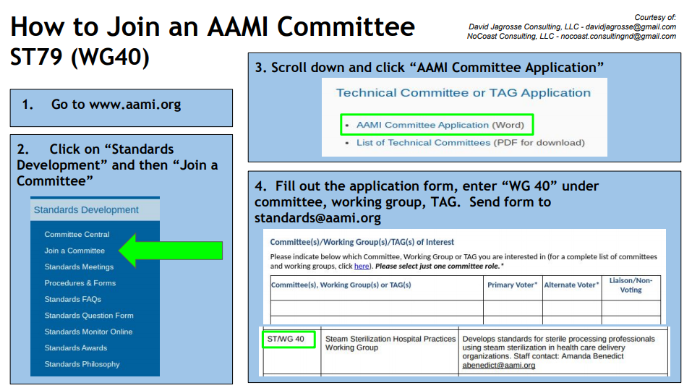 What is your “WHY”?
Why are you sitting here today?
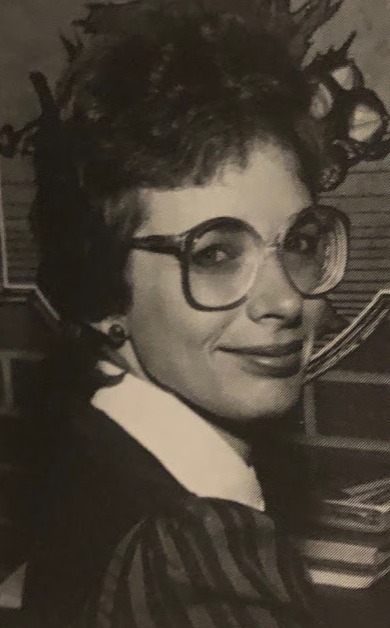 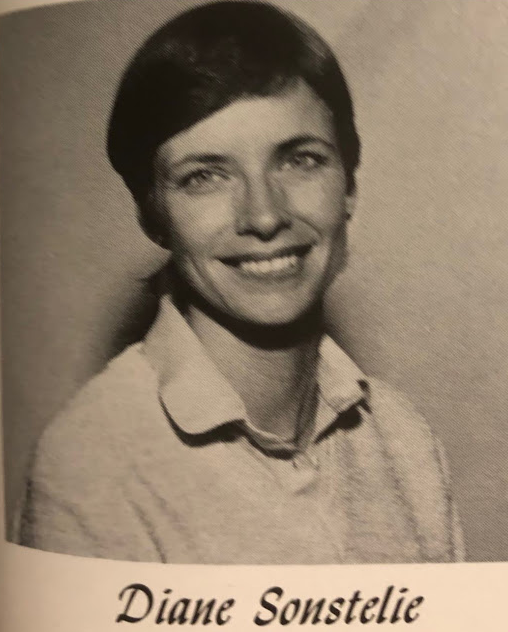 40+ Years!!!
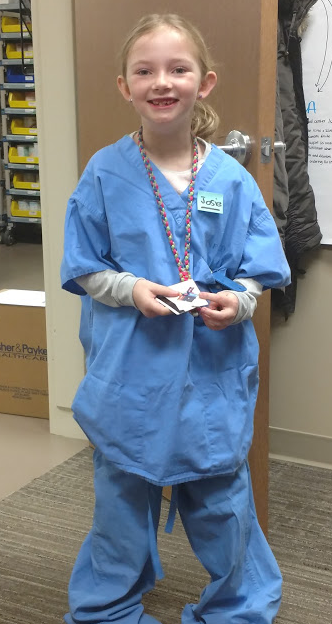 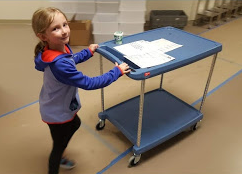 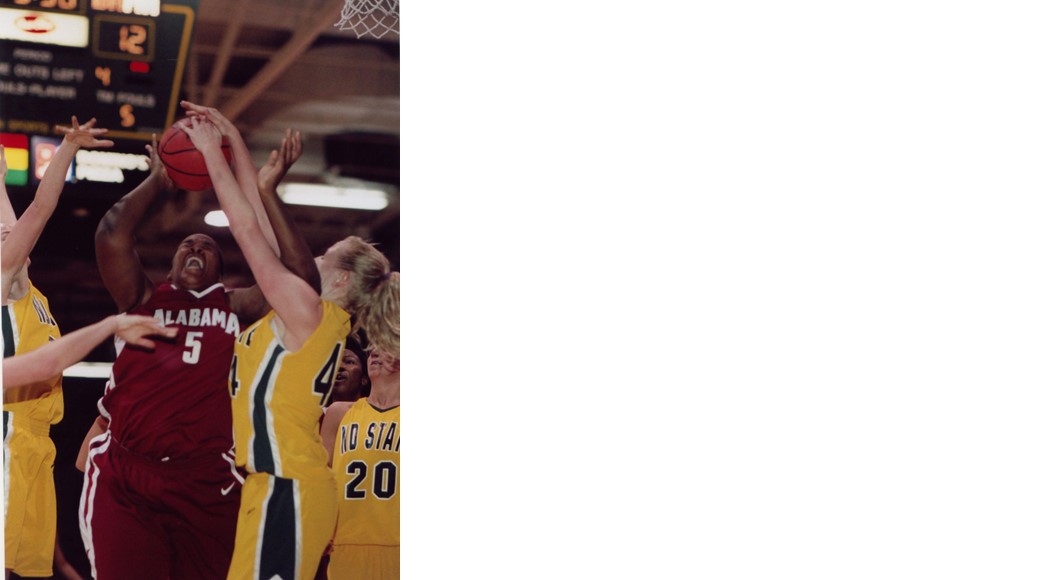 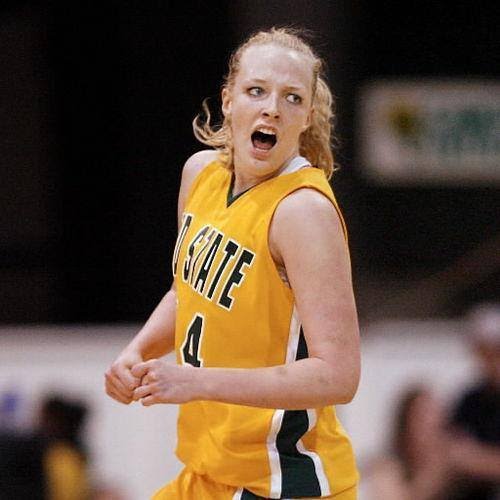 SANFORD MEDICAL CENTER FARGO
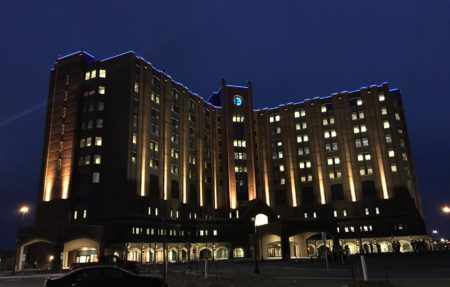 Level 1 Trauma Center
28 Operating Rooms
384 beds
1,000,000 square feet
181 inventory locations, 3 on-site warehouses
$494 million
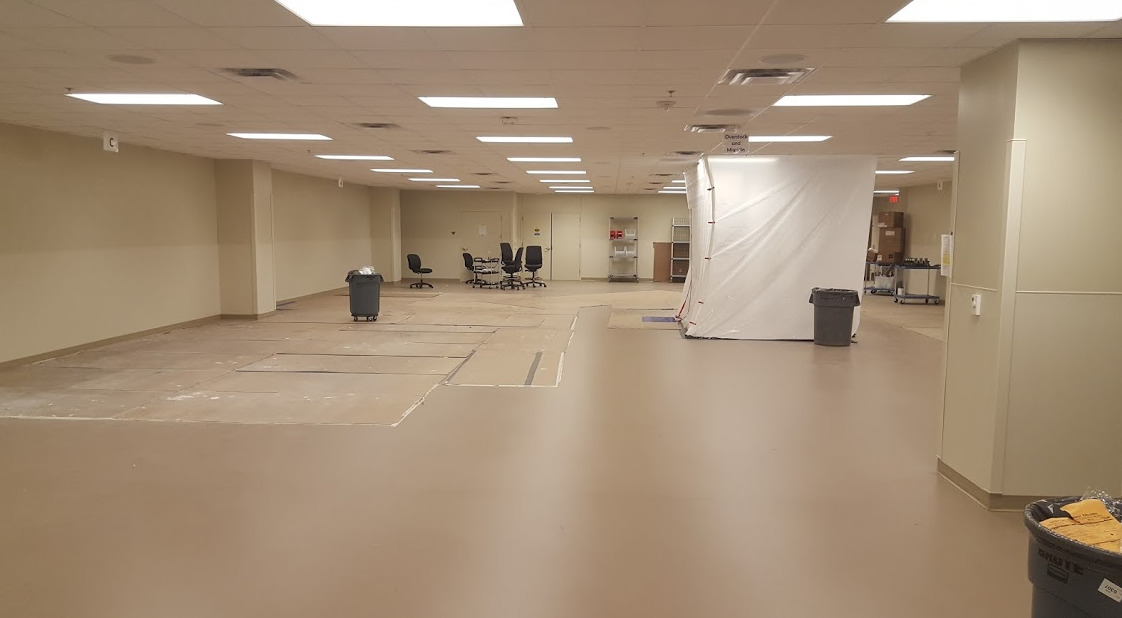 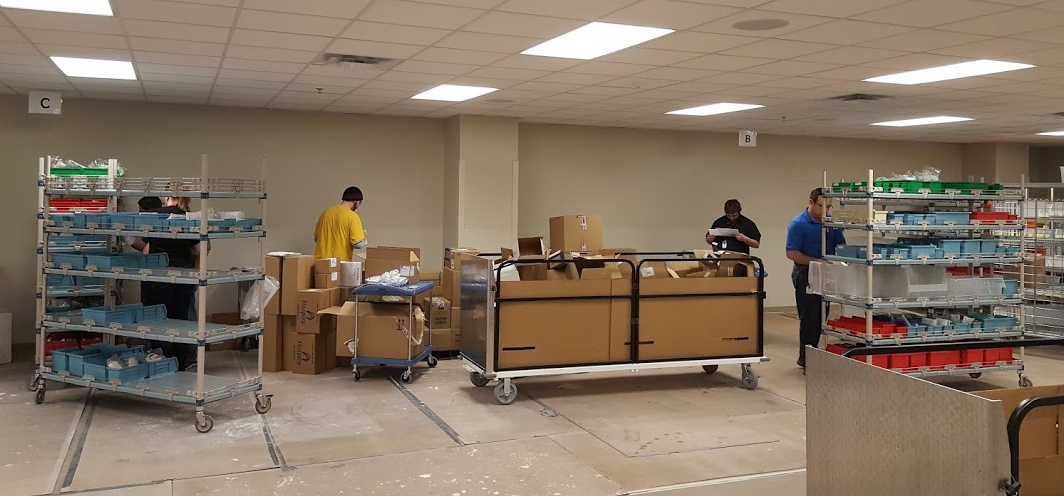 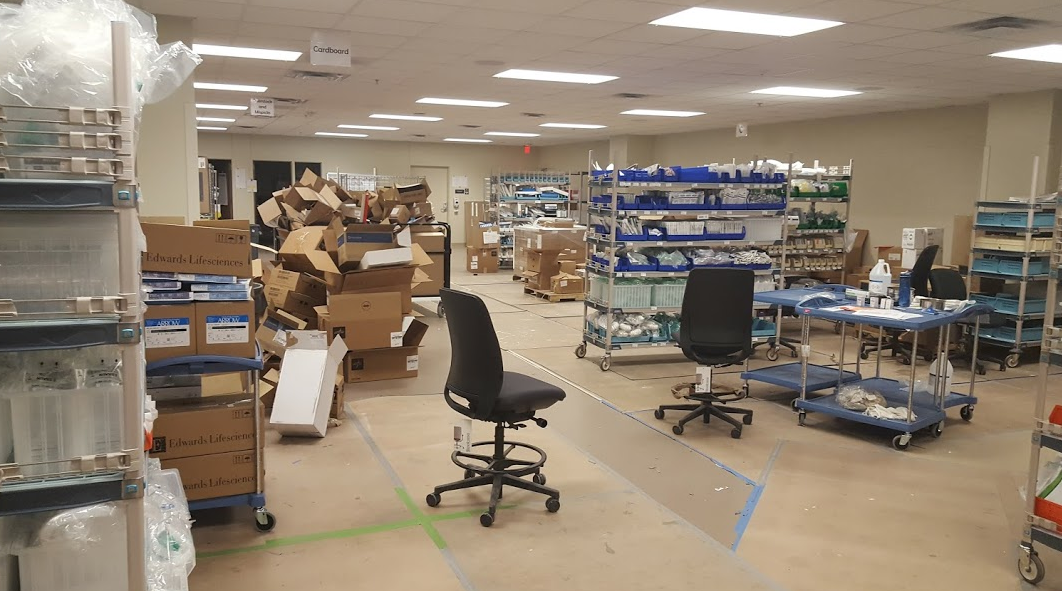 OBJECTIVES
Discuss tools for improving your relationship with the OR and other customers
Define service level agreements.
Discuss scripting for improved communication.
Describe rounding techniques.
THINGS TO THINK ABOUT…
It’s all about perception! These are PR tools.
Would they choose your department if they could “shop around?”
How can you elevate the professionalism in your department?
Why should you do this???
Protect your department, peace of mind
Tool to showcase success
Ultimately…
You won’t have to rely on alternative methods
SERVICE AGREEMENTS
SERVICE AGREEMENT GOALS
Provides clear expectations for your department 
Drives work and initiatives
Foundation for service
INVOLVING STAKEHOLDERS
Approach depends on reporting structure and relationship

Need input from both groups:
Sterile Processing
What are you providing to the customer? - VALUE
Customer
What do you need from the customer?
Should tie back to your service
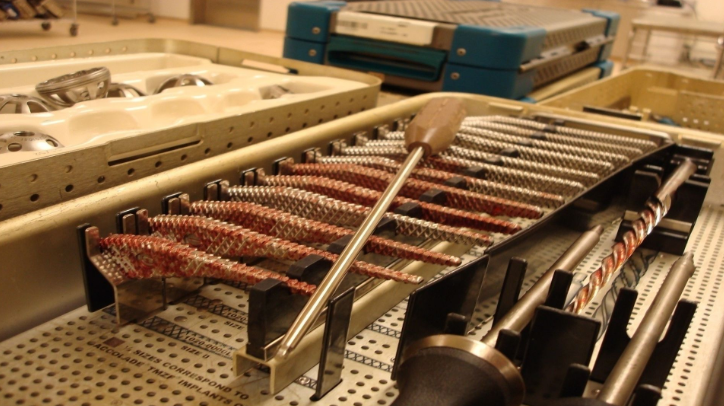 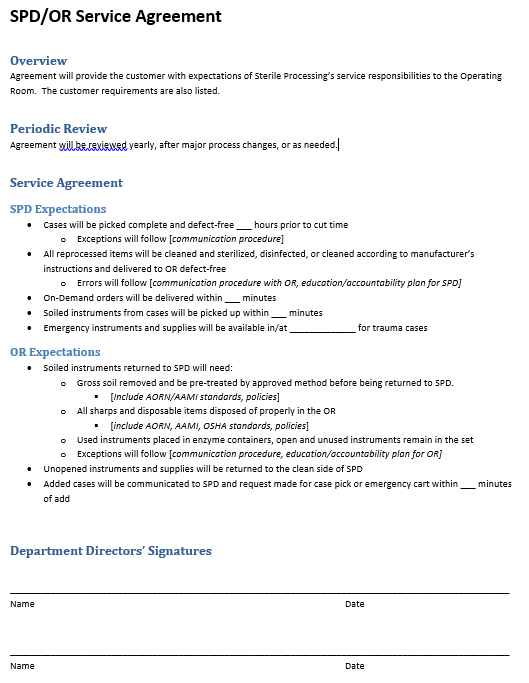 KEY COMPONENTS
Overview
Periodic Review
Agreement Details
Signature
	Yes, both of you need 
to sign!
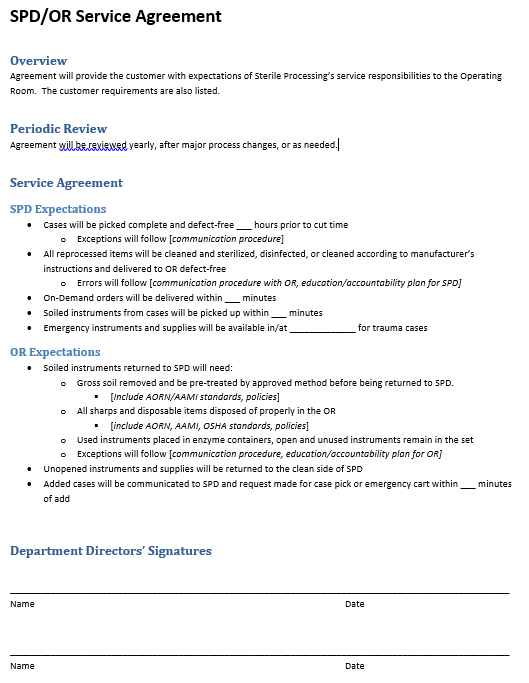 OVERVIEW
Quick summary or intro
State intent
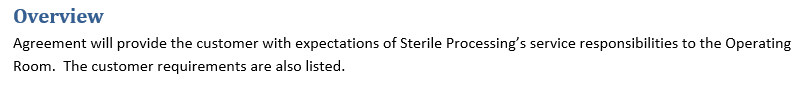 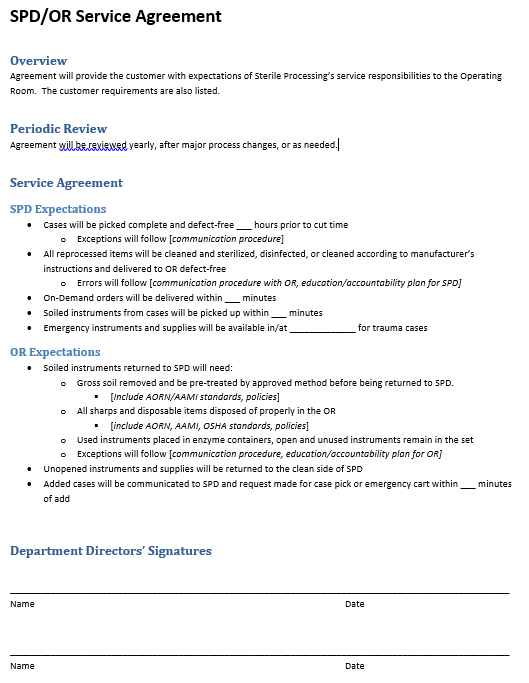 PERIODIC REVIEW
Provides timeline of when the agreement will be reviewed and/or updated
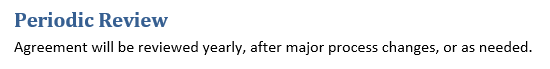 SERVICE AGREEMENT
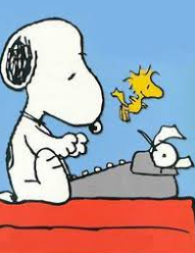 The meat of the document
SPD Expectations
What is important to the customer?
All value-added service
Keep it realistic
Don’t make promises you can’t keep!
Base it on performance indicators
Should be easy to report 
Automated is best, avoid manual documentation if possible
When things go wrong...
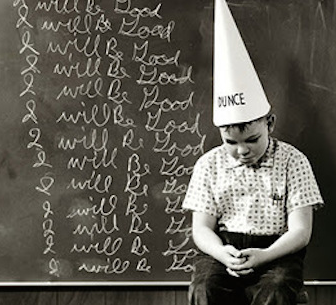 Build into document 
Communication plan
How errors are documented
Accountability action plans
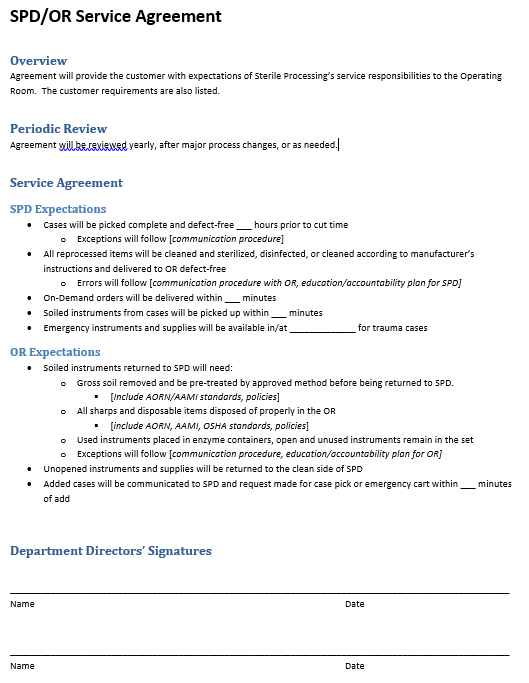 SERVICE AGREEMENT
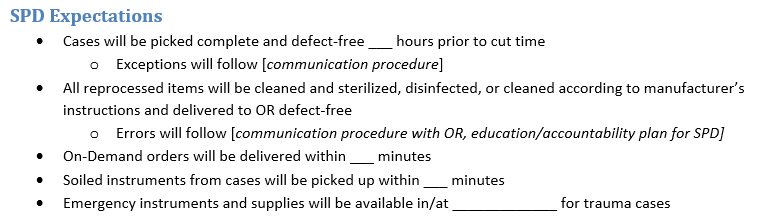 SERVICE AGREEMENT
OR/Customer Expectations
What do you need from them to do your job properly and efficiently?
This is your time to state what you need
If you have resources available, offer to help make educational materials
What are your current pain points?
Cite AAMI, AORN, OSHA, hospital policies or work with Infection Control - Will give you additional traction
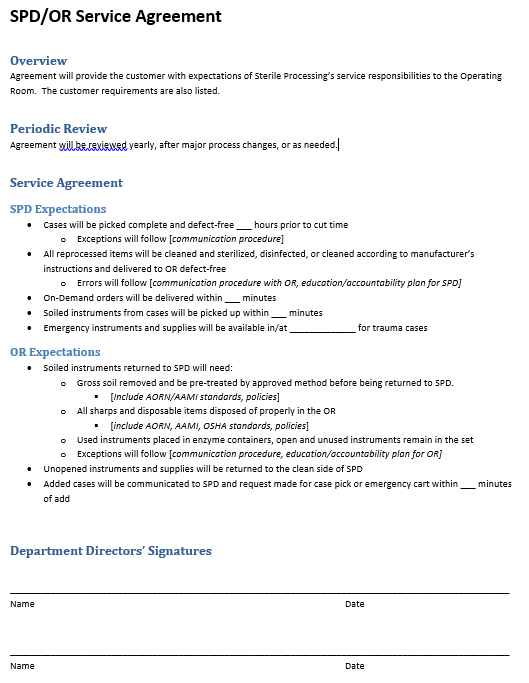 SERVICE AGREEMENT
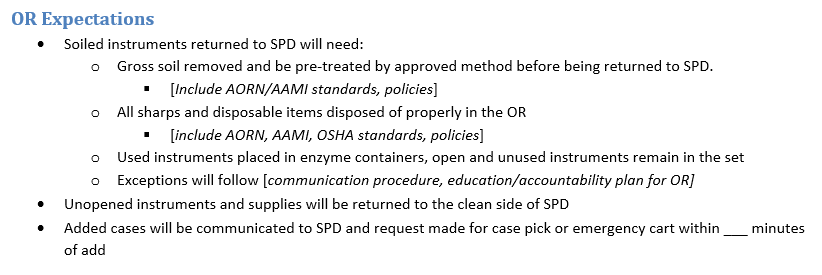 IMPLEMENTATION PLANNING
Involve Stakeholders
Determine governance
How are you tracking success and deviation and sharing information?
Agree on an implementation date
Share plans with your leadership and front line staff
Sign and implement!
SCRIPTING
WHEN THE OR CALLS
First impression of the department
Can establish or strengthen trust in department or cause unease
Can be used for front line staff answering the phone, working at a window, managing turnover/priority items, decontam
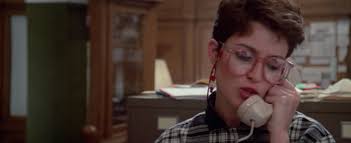 SCRIPT GOALS
Interactions are usually quick
How can you effectively gather and share information in a short amount of time?
What is the process for elevating issues?
Do you want the frontline person to manage or elevate to leadership?
Needs to be clear
SCRIPT GOALS
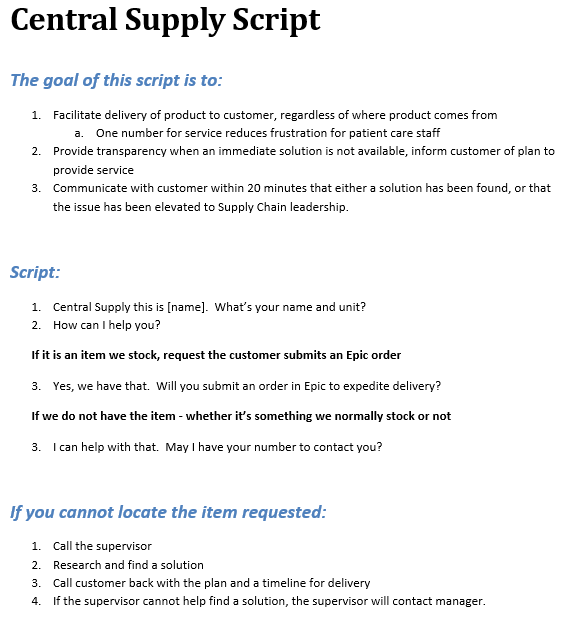 Communicate with staff WHY you are implementing a script
Should relate to service agreement
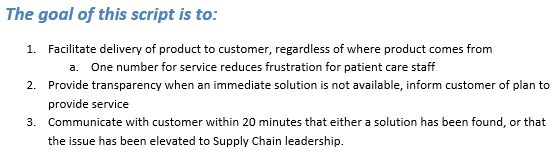 THE SCRIPT
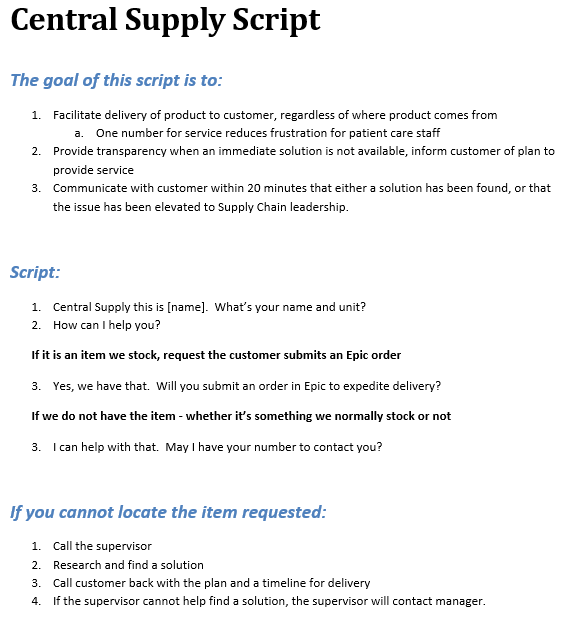 Drives conversation
Concise way of getting necessary info
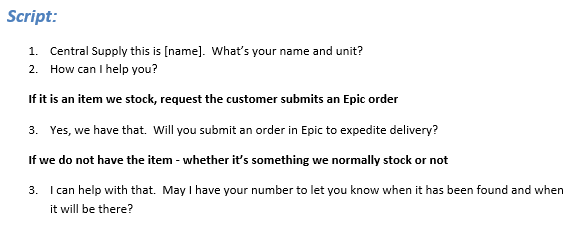 LOST IN TRANSLATION?
What you’re saying and HOW you’re saying it!
Match tone 
Repeat back
Phonetic alphabet (NATO alphabet)
Digits and leading zeroes
15  = “one-five”, 50 = “five - zero”
0.9% saline = “zero point nine”
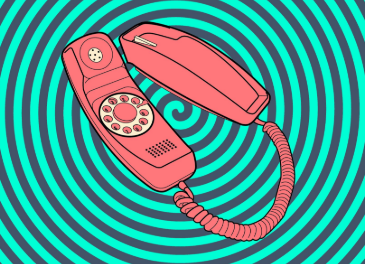 ELEVATING ISSUES
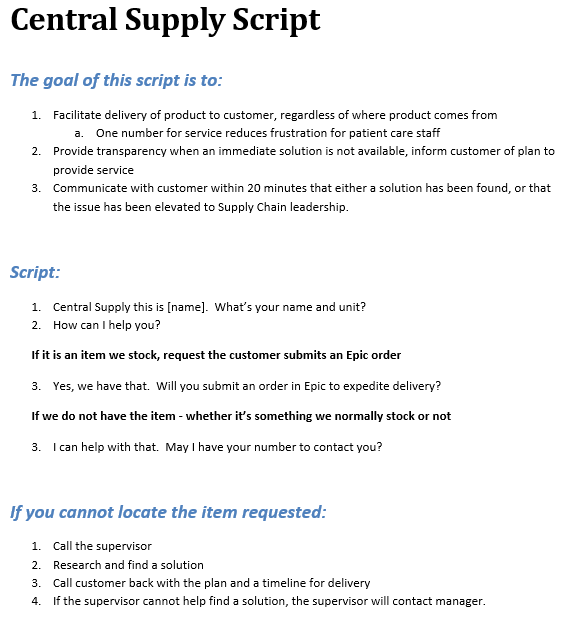 What happens when there’s a problem?
Needs a standard approach
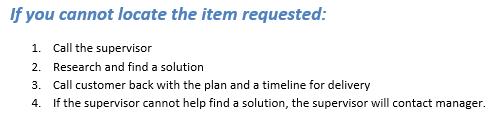 IMPLEMENTATION
Find a champion in department
They can precept others
Additional training resources may be available 
Utilize hospital education
Websites and YouTube videos for phone etiquette
ROUNDING
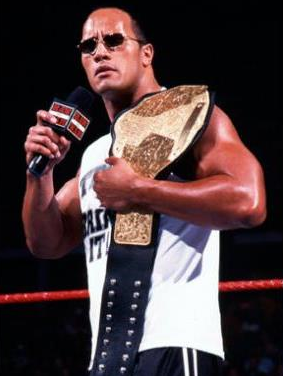 This is your opportunity to market your department!
This is NOT the time to take lashings
BEFORE YOU START...
Gather all your performance metrics
The good and the bad – need transparency to build trust
“Go See”
Pick your audience and tailor the content
OR Manager/Director, OR Supervisors, SPD Supervisors, Frontline Staff
BASE ON SERVICE AGREEMENTS
Share department performance
Are you meeting all your targets?
Are you working on improvement projects?
Now is the time to report any issues with customer not completing their piece of the agreement
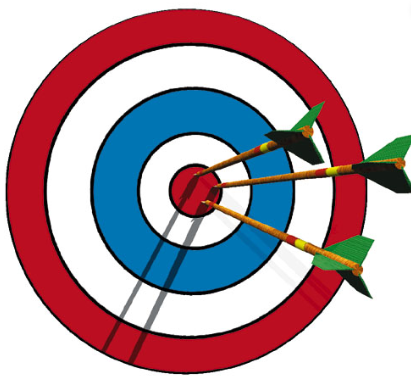 DURING ROUNDING
Share information
Gather feedback
What is their perception?
Do the metrics and the perceptions match?
Do you need to create any action plans?
Take notes!
POST-ROUNDING
Send out recap
Share any action plans and ETA of implementation/completion
Schedule your next session!
Ask – was this helpful, did you find value?
IN CONCLUSION
Everything you do in your department should be driven by the service agreement
Scripting can elevate your professionalism and create a flawless customer experience
Rounding is your avenue to showcase your successes
Questions?
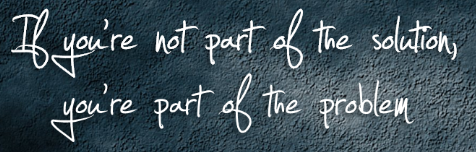 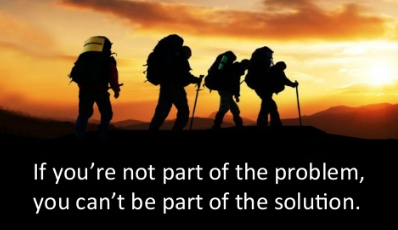 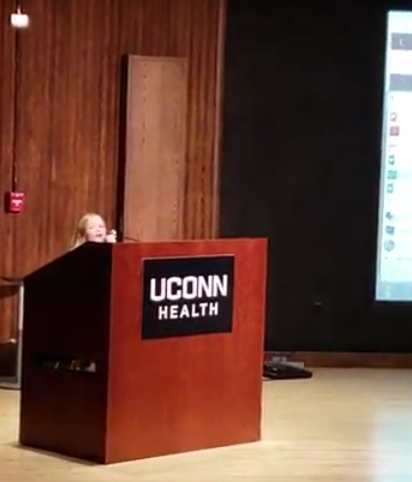 Live your “WHY”
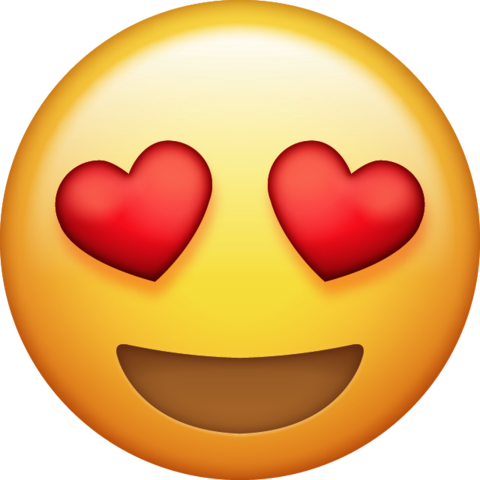 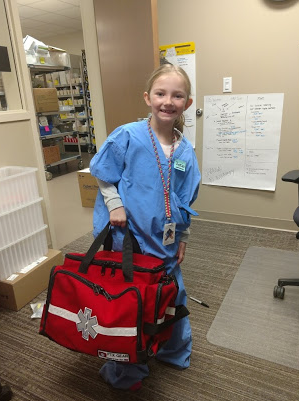 Bibliography
1. ANSI/AAMI ST79:2017. Comprehensive guide to steam sterilization and sterility assurance in health care facilities. Arlington, VA: Association for the Advancement of Medical Instrumentation. 
2. Association of periOperative Registered Nurses. Guideline for manual chemical high-level disinfection. In: Guidelines for Perioperative Practice. Denver, CO: Association of periOperative Registered Nurses, 2018